Algoritmusok és Adatszerkezetek I.
Sztringalgoritmusok
2020. december

12. hét – 1. videó
S12E01
Sztringalgoritmusok
Forrás: https://www.coursera.org/learn/algorithms-on-strings/lecture/avHa3/welcome
Sztringalgoritmusok
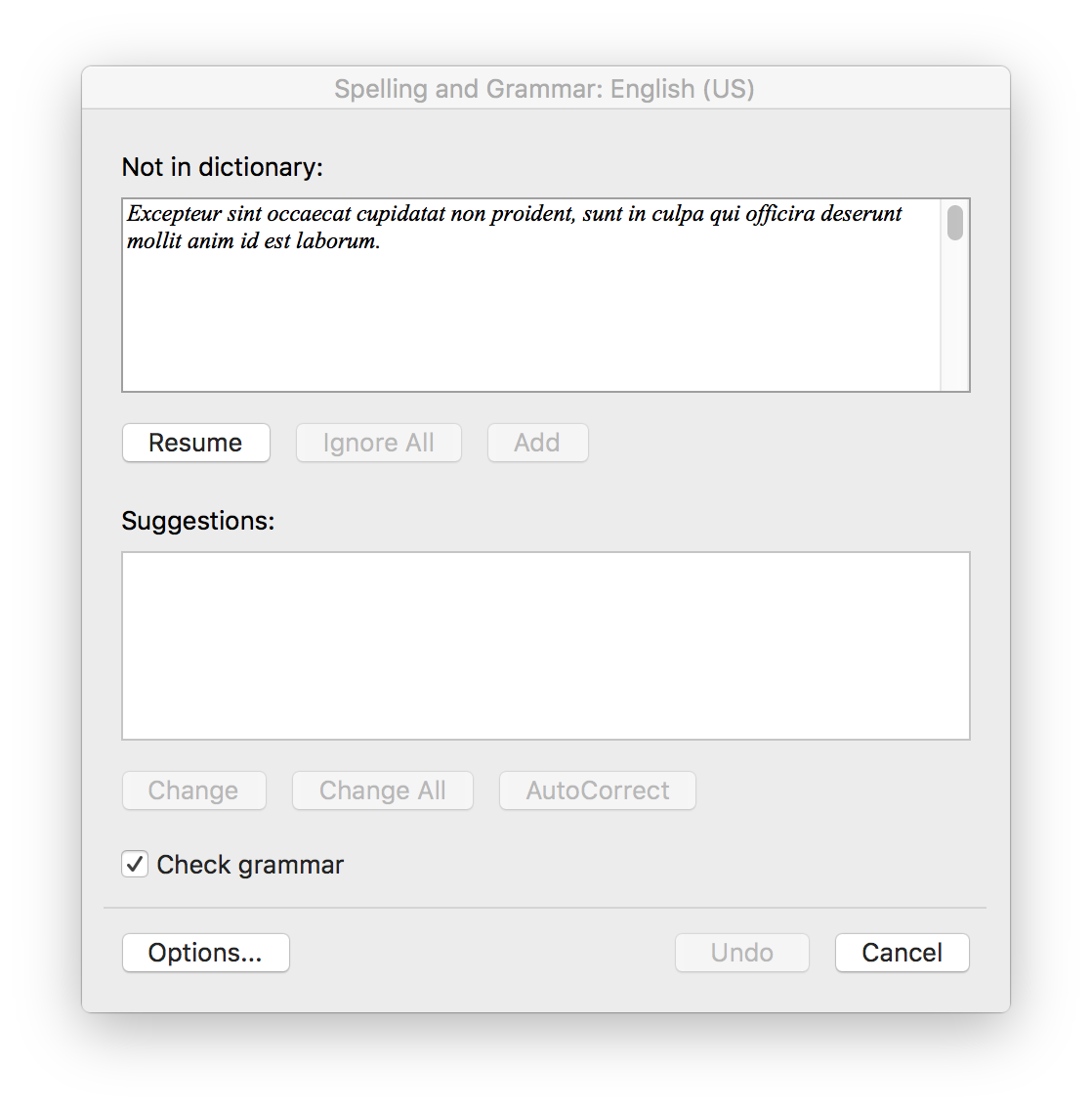 Sztringalgoritmusok
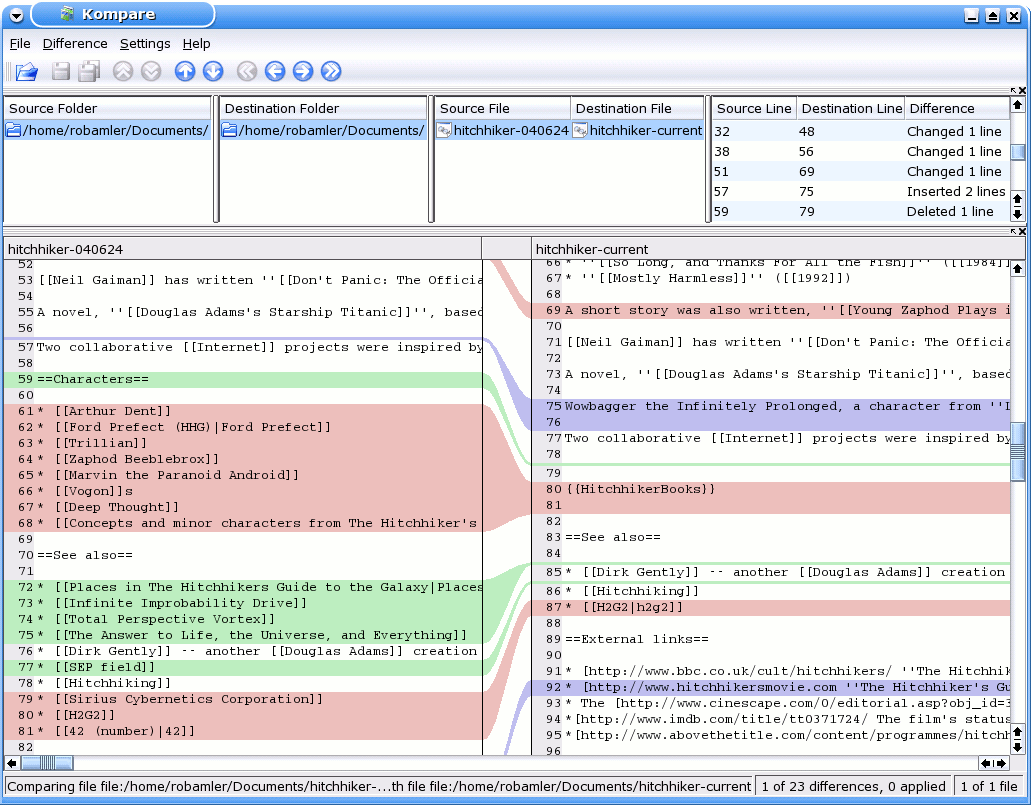 Bioinformatika
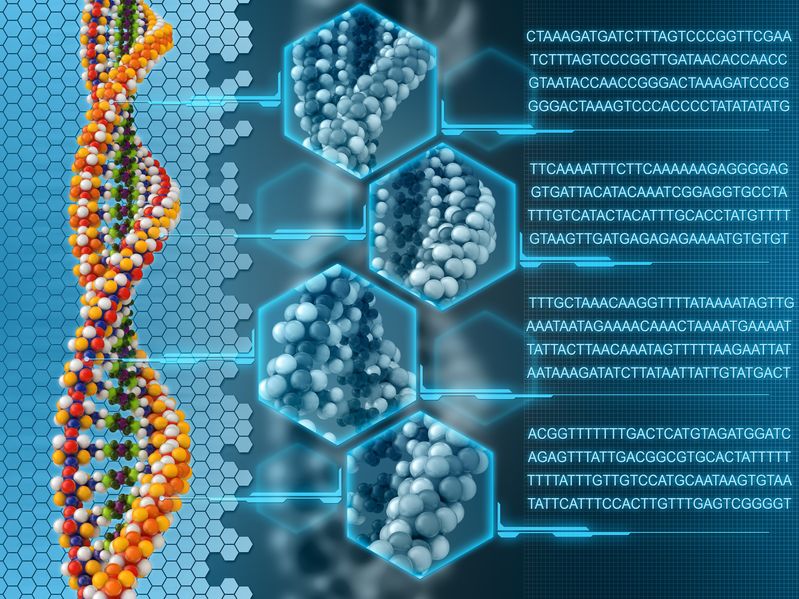 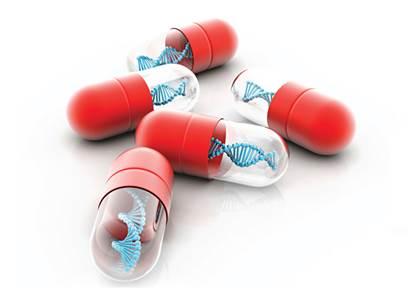 Bioinformatika
Személyre szabott orvoslás
Génmódosított növények
Filogenetika
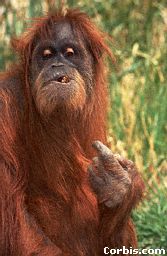 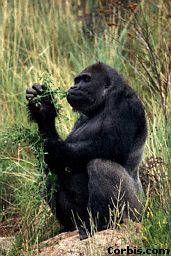 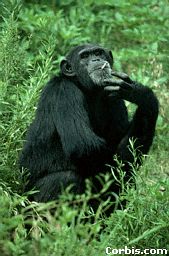 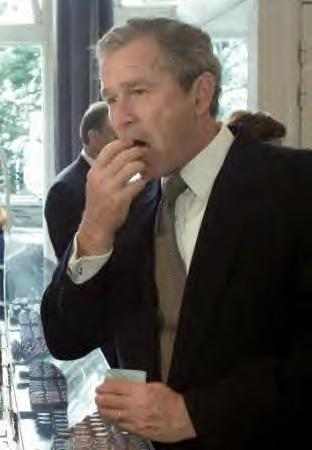 Antivírusok és IDS
Gyanús mintázatok keresése
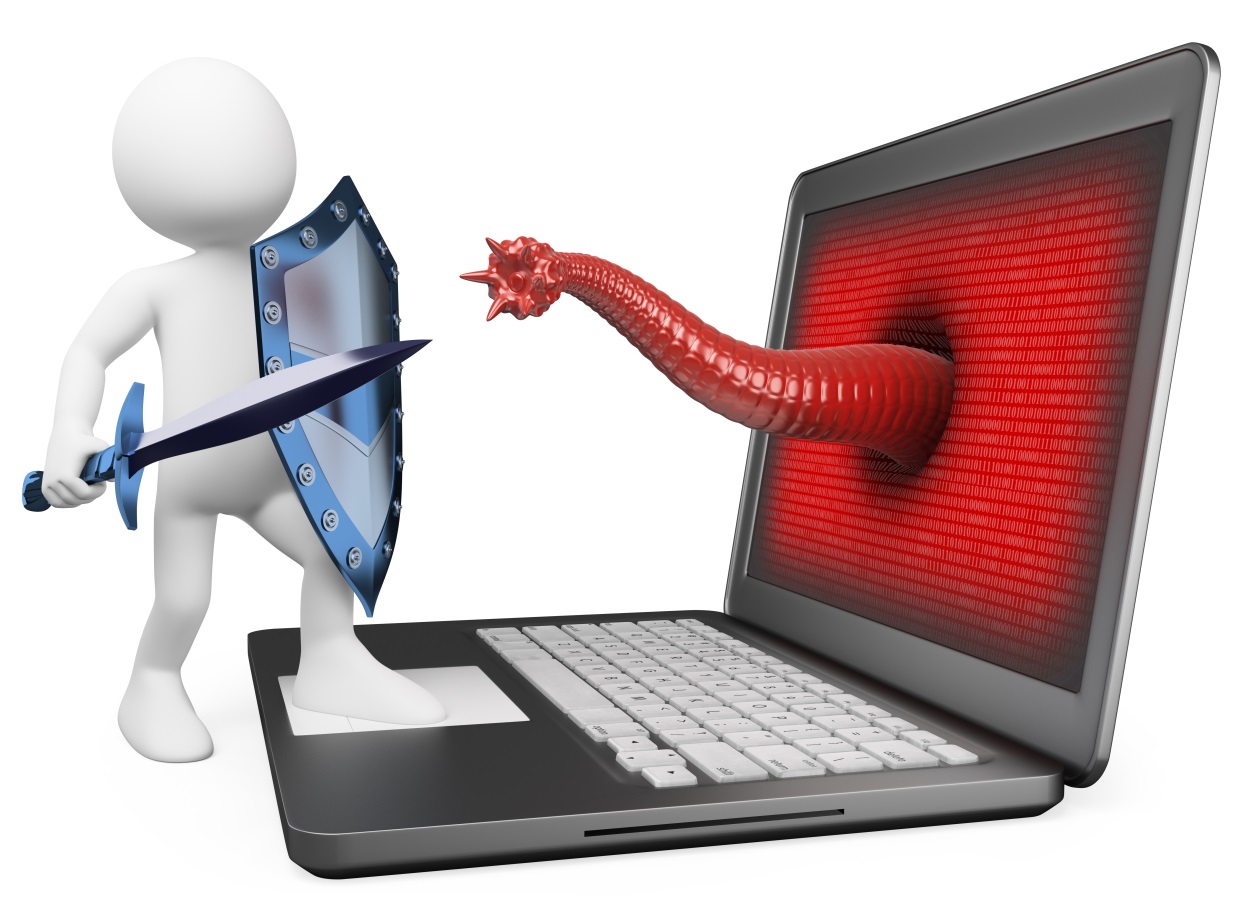